Pick it! Try it! Like it!
Fruit and vegetable information
© 2014 Board of Regents,  South Dakota State University    iGrow.org
Full page flyers on 43 different fruits and vegetableshttp://igrow.org/healthy-families/health-and-wellness/pick-it-try-it-like-it/
Pick it! Try it! Like it!  includes:
Fruit and vegetable information cards or tear pads
Grocery store signage
Promethean lessons for 5th-12th  grades
Sampling instructions for demonstrations or distribution
Created by
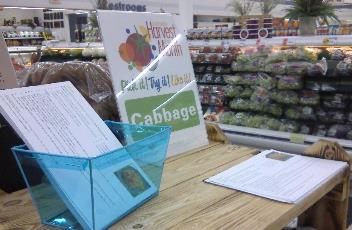 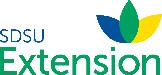 Pick it! Try it! Like it!
Recipes and video components
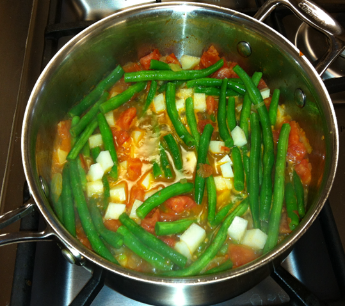 Ingredients list
Simple instructions plus visuals
Also available as a looping slide show
https://www.youtube.com/watch?v=cqU_OVR8kVU&feature=youtu.be
© 2014 Board of Regents,  South Dakota State University    iGrow.org
Recipe/Information Card
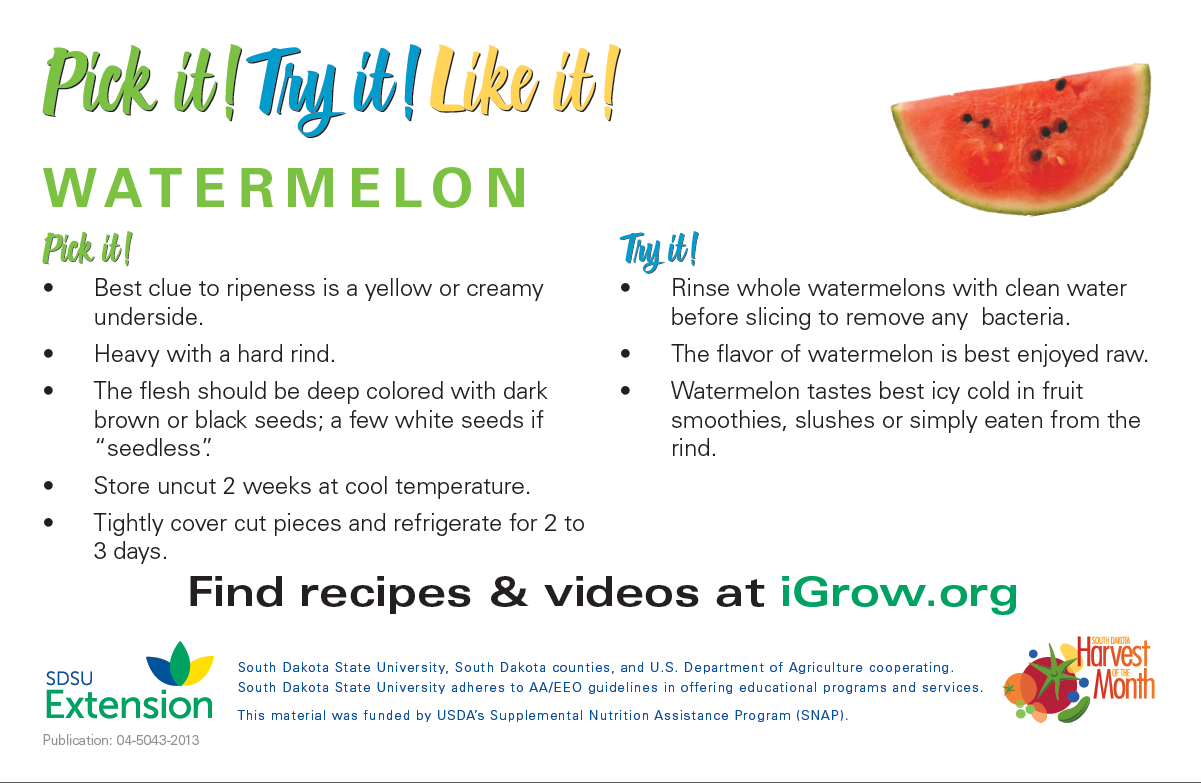 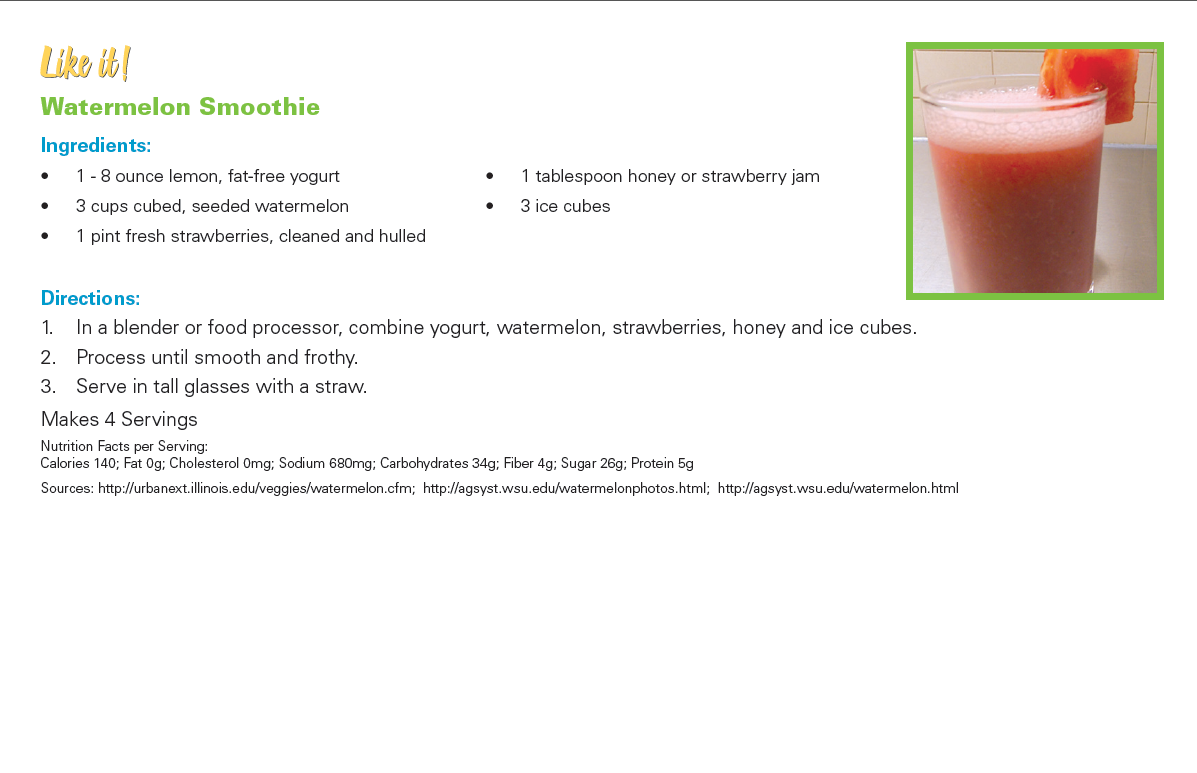 Simple and healthy
Low cost
Mostly taste the fruit/veggie
© 2014 Board of Regents,  South Dakota State University    iGrow.org
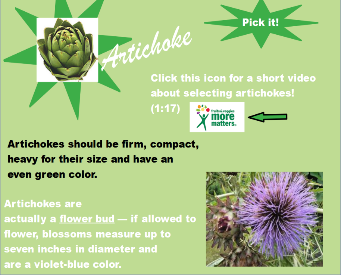 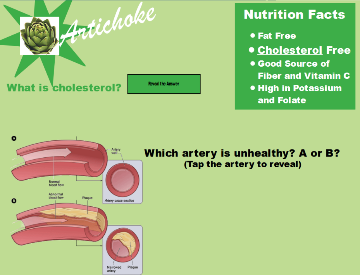 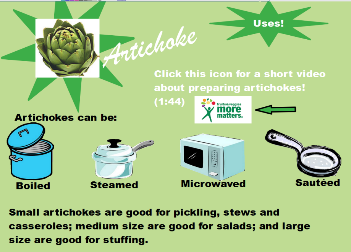 Interactive Promethean or SmartBoard files for upper elementary/ middle school.

Available from karlys.wells@sdstate.edu
Pick it! Try it! Like it!
Implementations
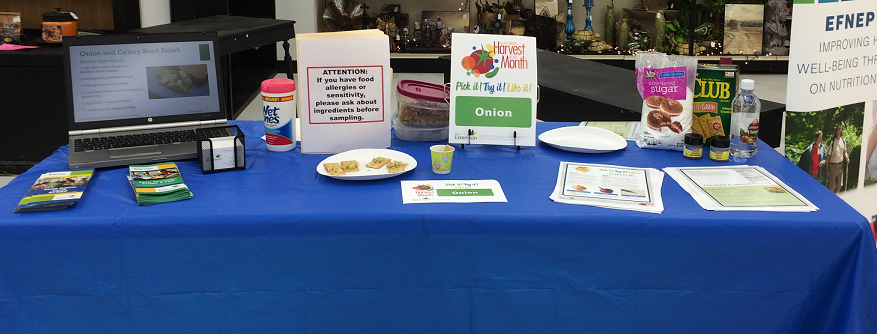 Monthly produce sampling stations at grocery stores
Teat pads in produce departments (with and without a Harvest of the Month mini-grant agency partner)
Farmer’s markets
WIC offices
Food & Families Facebook
Meals on Wheels/Senior Meals 
Dept. of Social Services food packages (not sure of correct name)
© 2014 Board of Regents,  South Dakota State University    iGrow.org
SD Harvest of the Month (HOM)
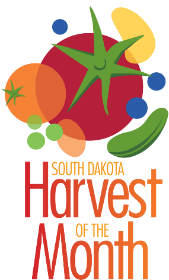 Lessons online for preschool through 5th grade and after school programs athttp://www.sdharvestofthemonth.org/ 
Search by food or by season
Originally California Nutrition Network “Harvest of the Month” SNAP-Ed program modified for SD by the SD Discovery Center, Pierre
© 2014 Board of Regents,  South Dakota State University    iGrow.org
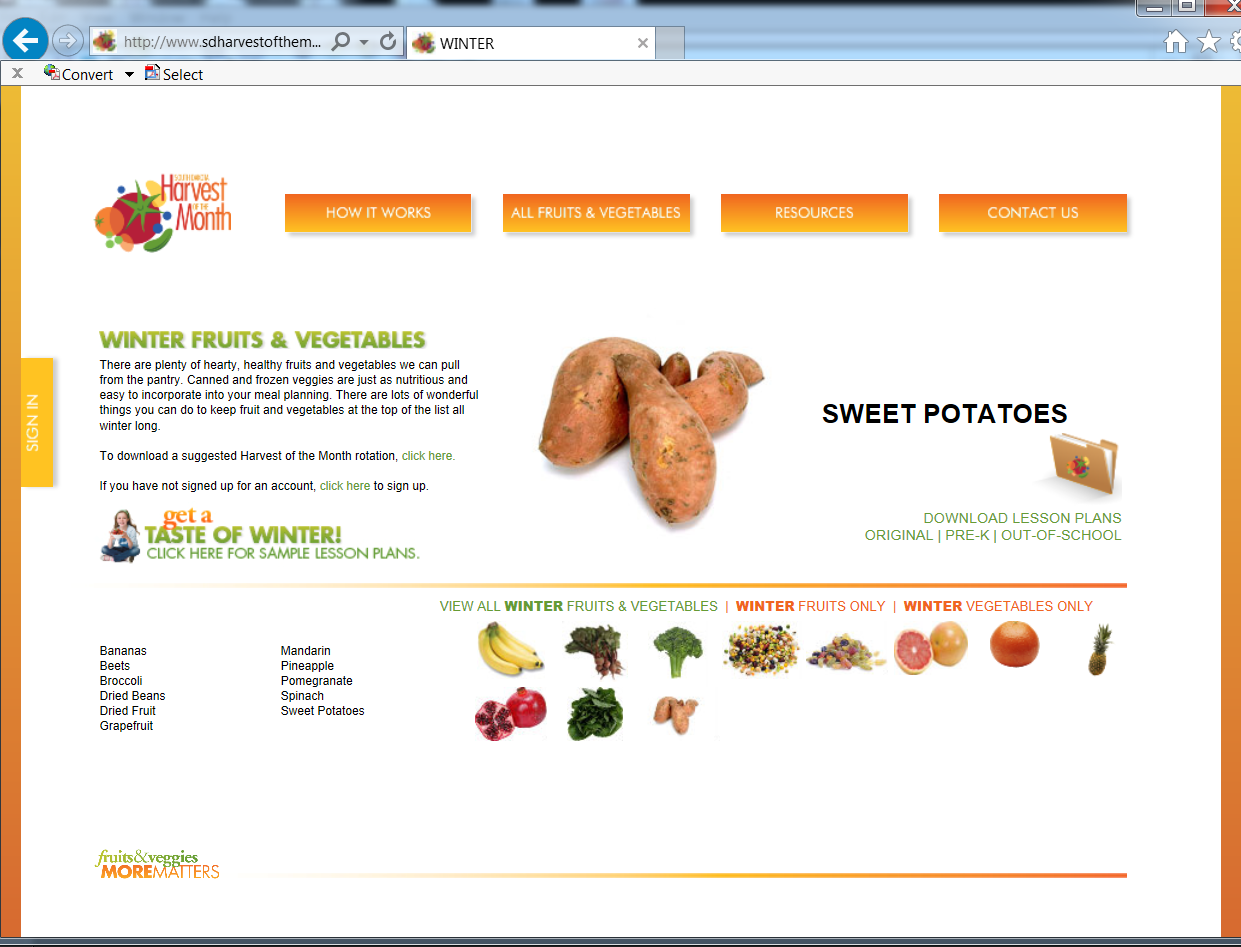 Includes 
teaching PowerPoint
teaching notes
student note-taking sheet
parent newsletter with recipes
© 2014 Board of Regents,  South Dakota State University    iGrow.org
USDA mini-grants support HOM and Pick it. Try it. Like it.
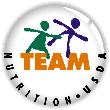 Funds to help schools and child care sites 
Teach Harvest of the Month lessons 
Include monthly tasting experiences
Include a local grocery store as partner 
Place matching Pick it. Try it. Like it. materials in produce sections 
Include farmers’ markets
Funding from USDA Team Nutrition through the SD Department of Education/Child & Adult Nutrition Services and SD Department of Health
© 2014 Board of Regents,  South Dakota State University    iGrow.org
Harvest of the Month Mini-grants for youth education
$125 to $400 amounts until August 30, 2016
Agencies affiliated with National School Lunch Program
Series of 4 fruit and 4 vegetables lessons and tasting experiences
Apply online http://doe.sd.gov/cans/teamnutrition.aspx
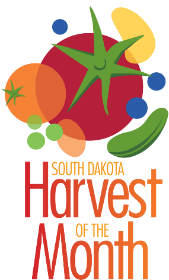 © 2014 Board of Regents,  South Dakota State University    iGrow.org
100% of the grocers and farmer’s markets would utilize the program again
PTL Research
Descriptive, well designed, professional and colorful
Increased sales in 7 of 12 grocery stores and 3 of 12 farmer’s markets
Informative and recipes valuable
Increased owner’s personal knowledge of nutrition
Caught customer’s attention and sometimes led customers to look for the product
Educated customers especially on the less common produce items
© 2014 Board of Regents,  South Dakota State University    iGrow.org
HOM Results
Fruit and vegetable knowledge increased among children 
Post-intervention, children were less likely to be in the ‘low’ fruit and vegetable consumption groups and more likely to be in the ‘high’ consumption groups
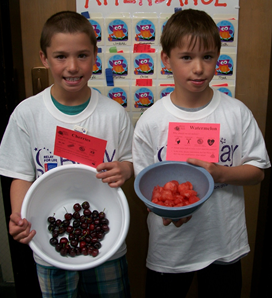 © 2014 Board of Regents,  South Dakota State University    iGrow.org
Harvest of the Month in the Home
76% of caregivers indicated their child had mentioned HOM
 Over 55% of caregivers indicated that they used the HOM handouts brought home by children
Many caregivers indicated that over the past 6 months, their child asked for more fruits and vegetables (72%) and their child seemed more willing to taste or eat fruits and vegetables (83%)
© 2014 Board of Regents,  South Dakota State University    iGrow.org